Residual distribution of σpt at different Pt with fast simulation9.13耿青林
Global layout of tracking system
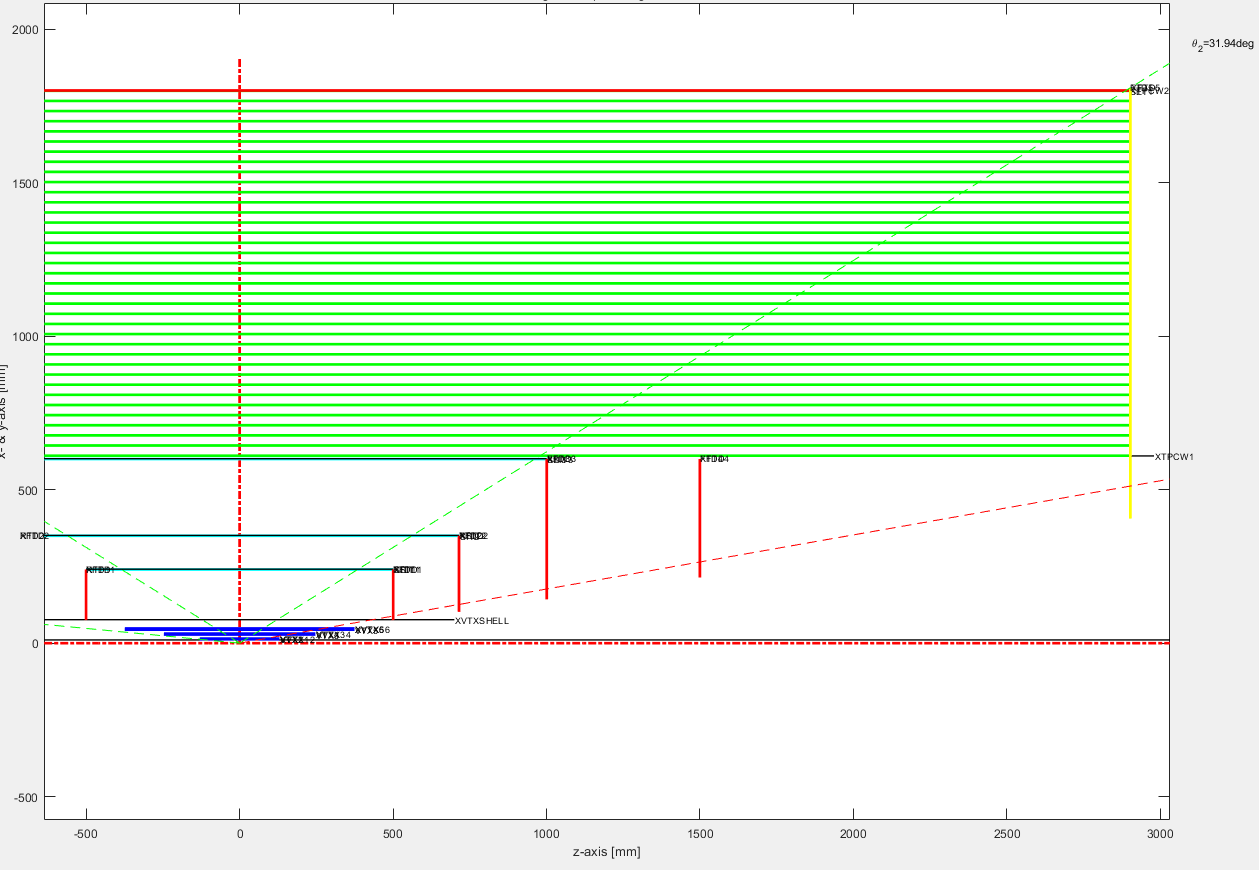 模拟中入射的角度选为10°，即只穿过VTX和端盖部分。把ITKE和OTKE的hit效率分别设为1.00，0.95，0.90三个不同的值，观察在不同动量下，动量分辨的残差分布。
residual distribution of σPt
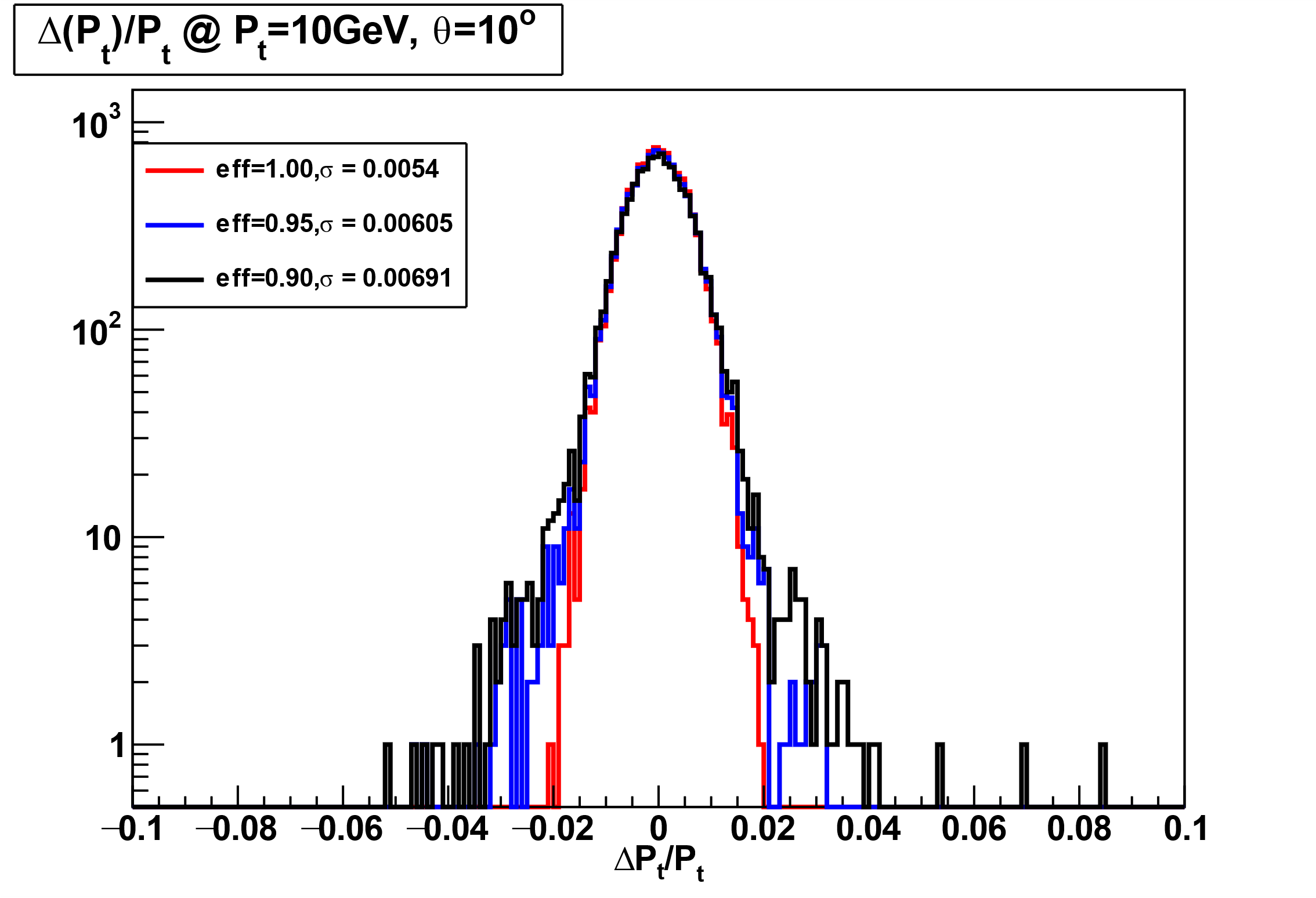 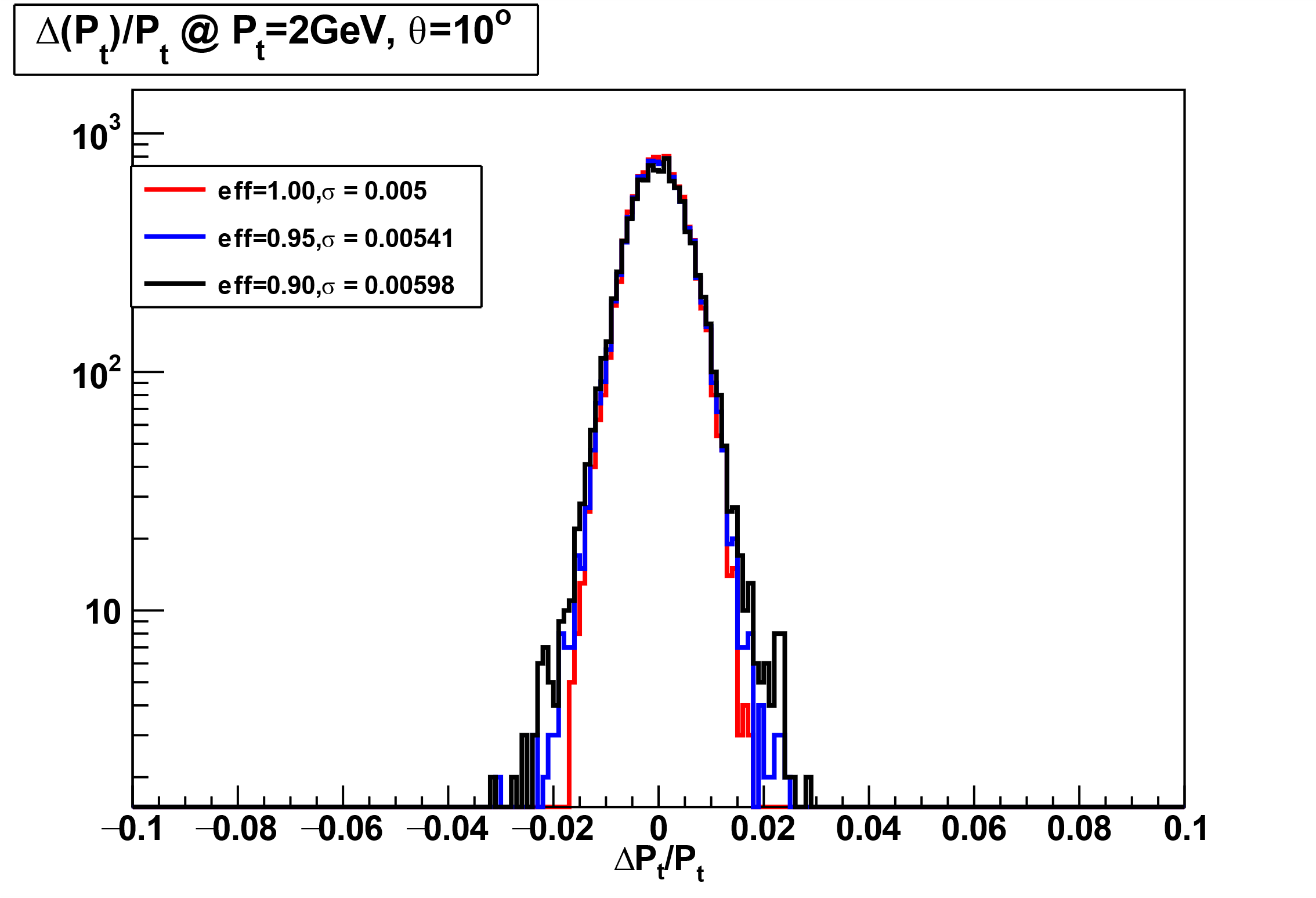 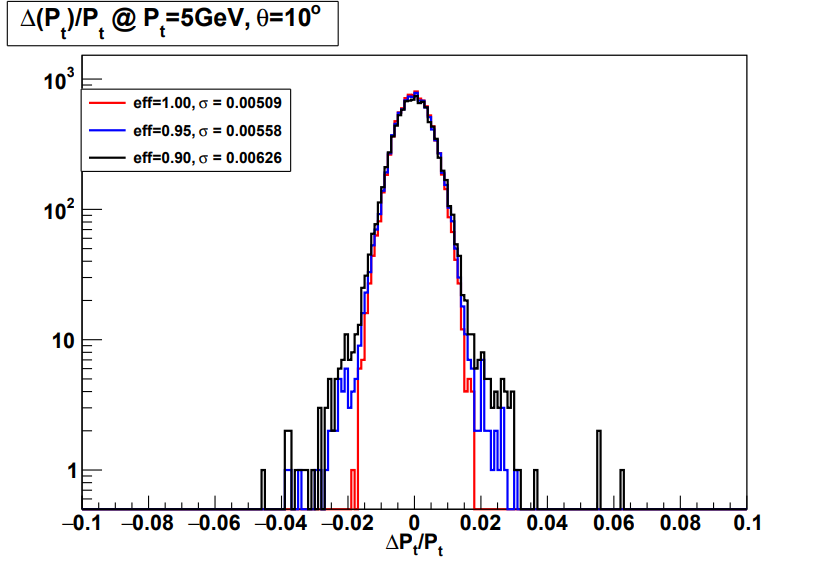 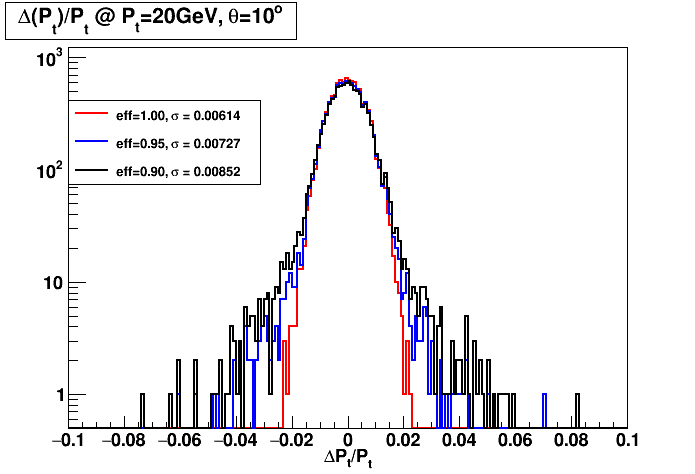 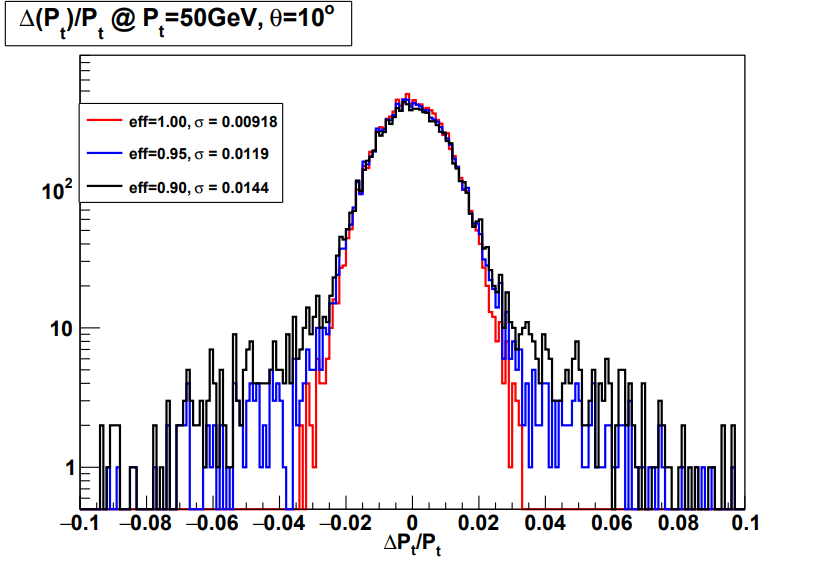 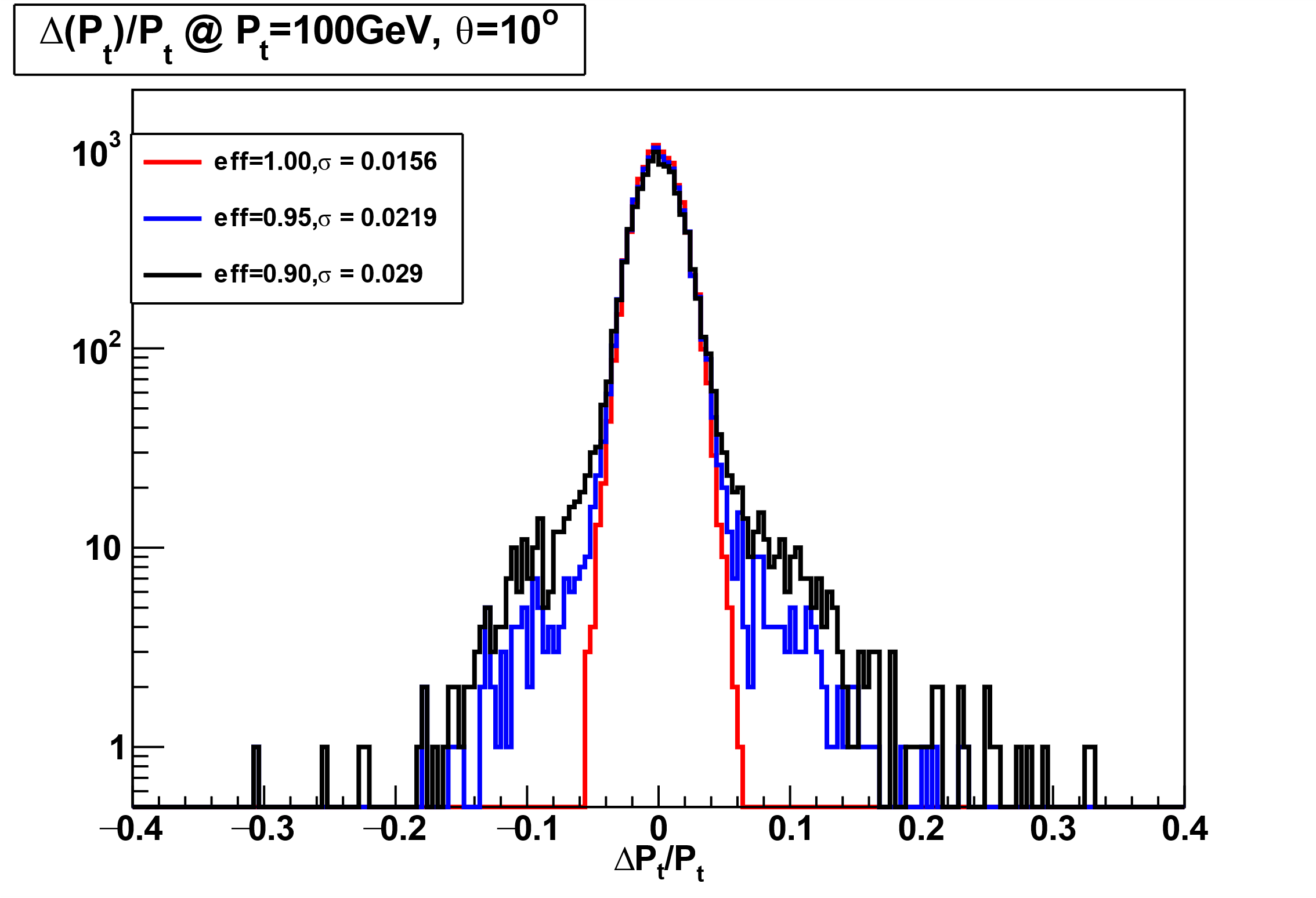 events ratio within 3σ
events(between ±3σ)  / events(total)
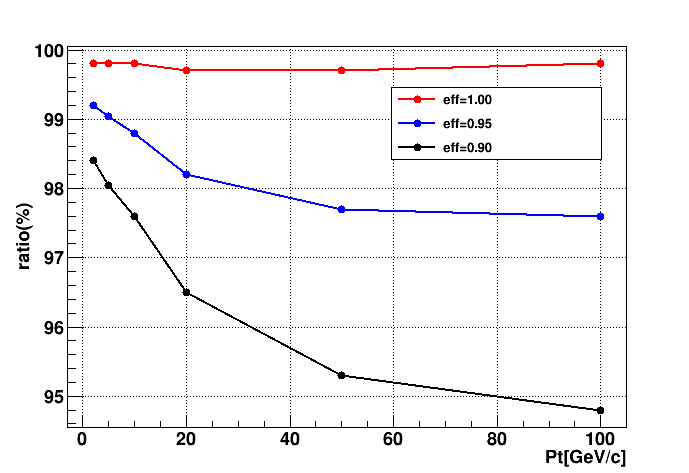 pt分辨的残差分布未观察到明显拖尾现象，3σ范围内事例数占比随效率和动量增加而降低。
z of ITKE4: 1500mm1800mm
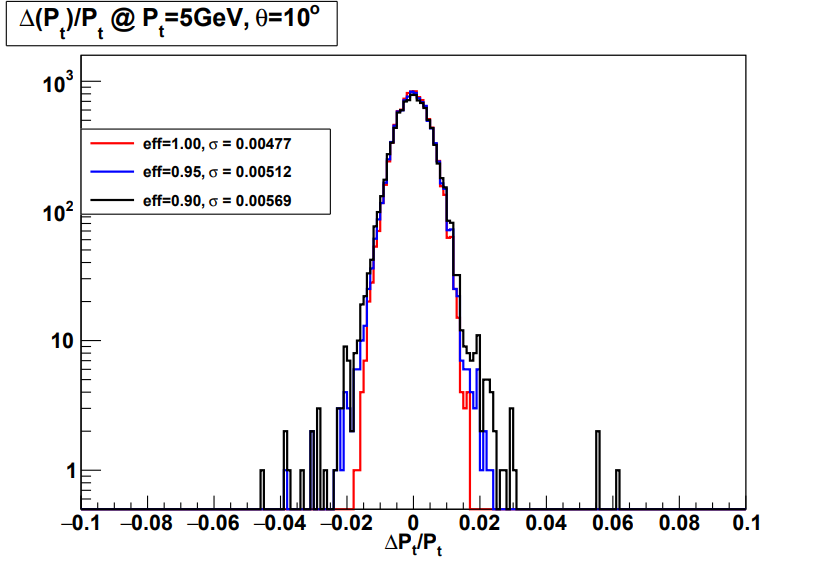 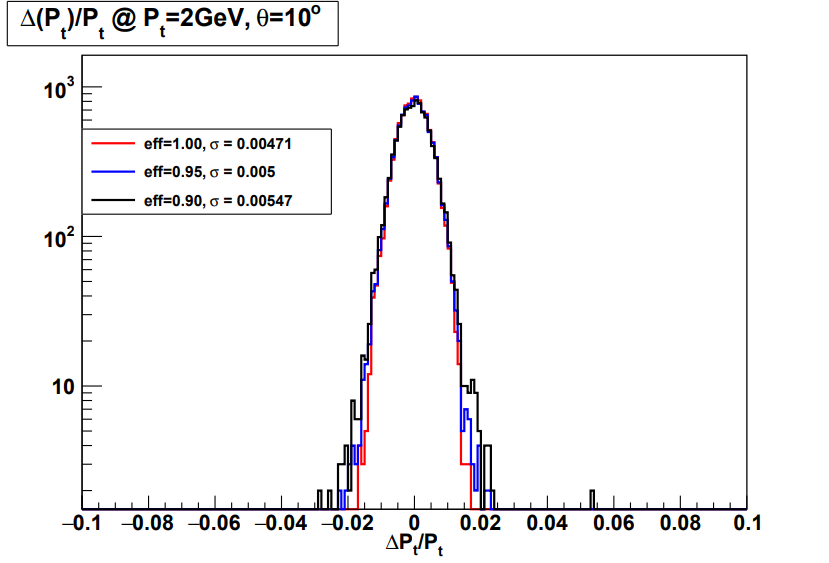 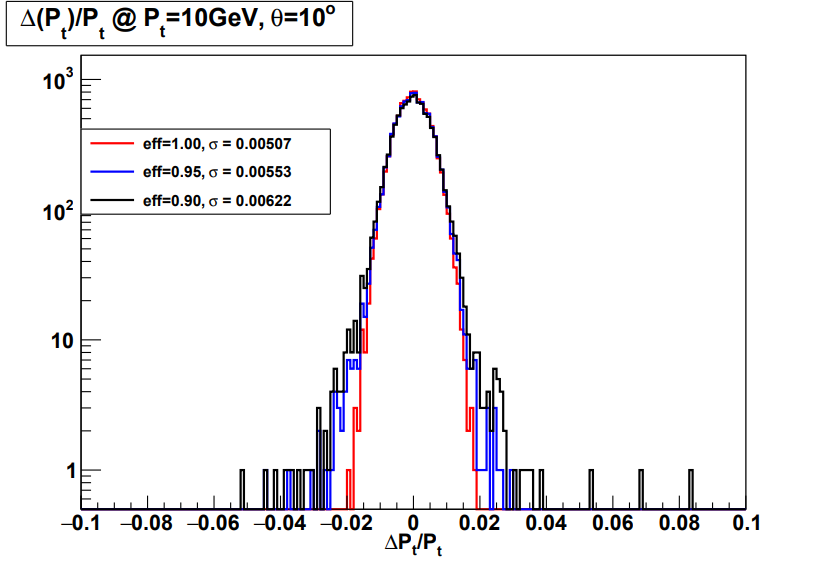 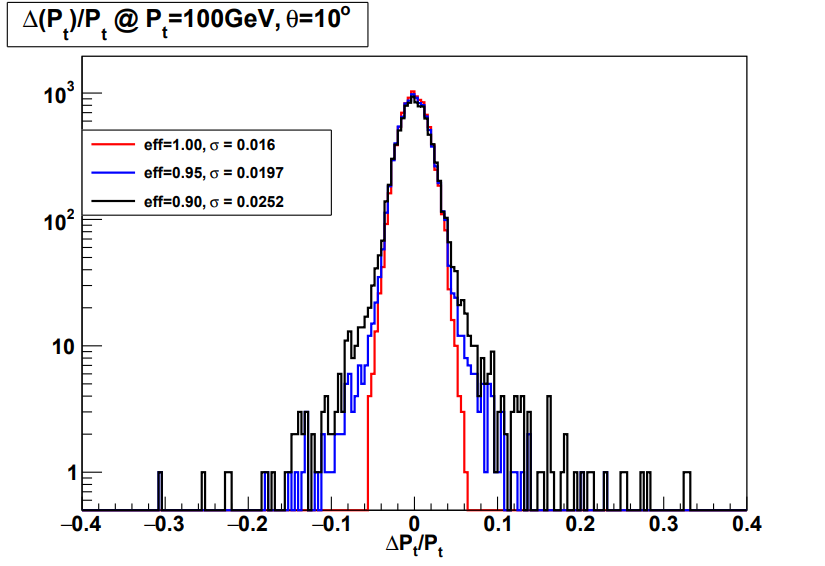 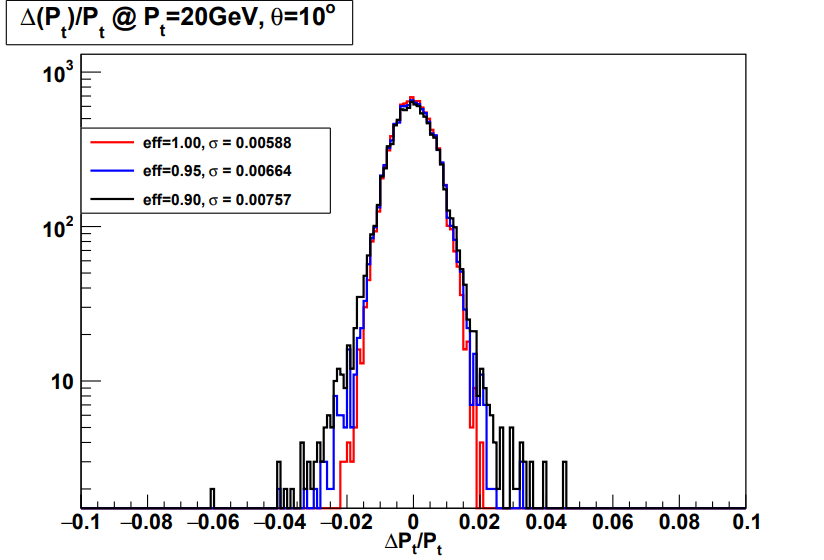 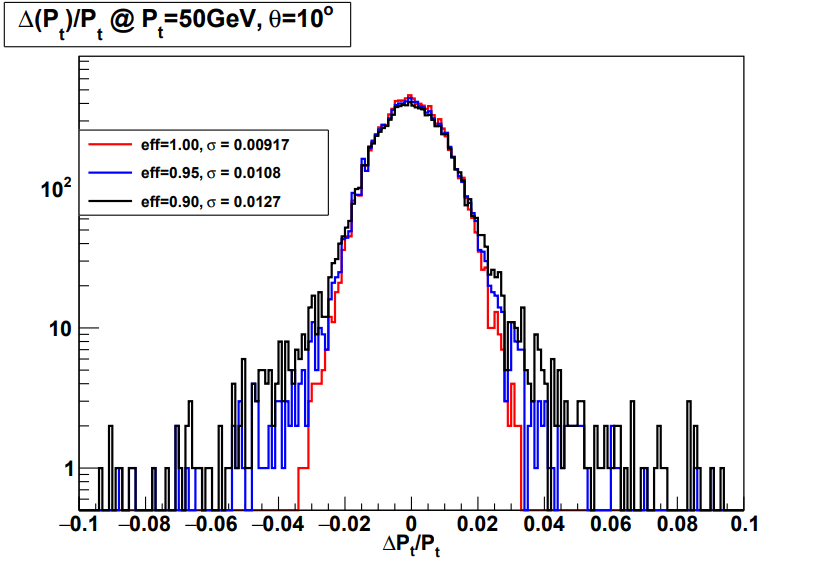 events ratio within 3σ for 4 endcaps
z of ITKE4: 1500mm1800mm
events(between ±3σ)  / events(total)
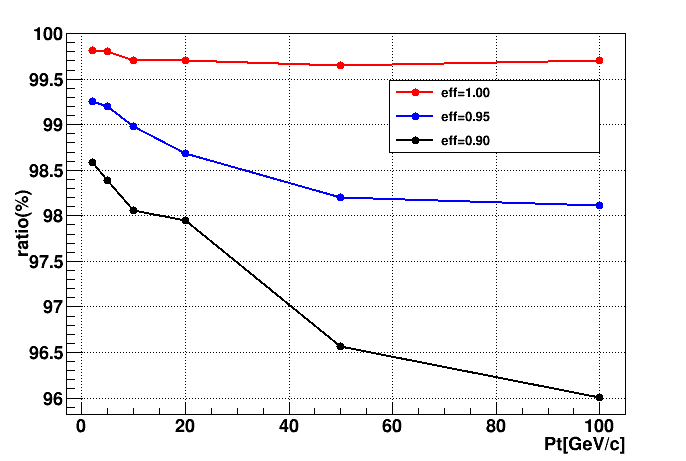 z of ITKE3、ITKE4:         1001mm、1500mm1301mm、1800mm
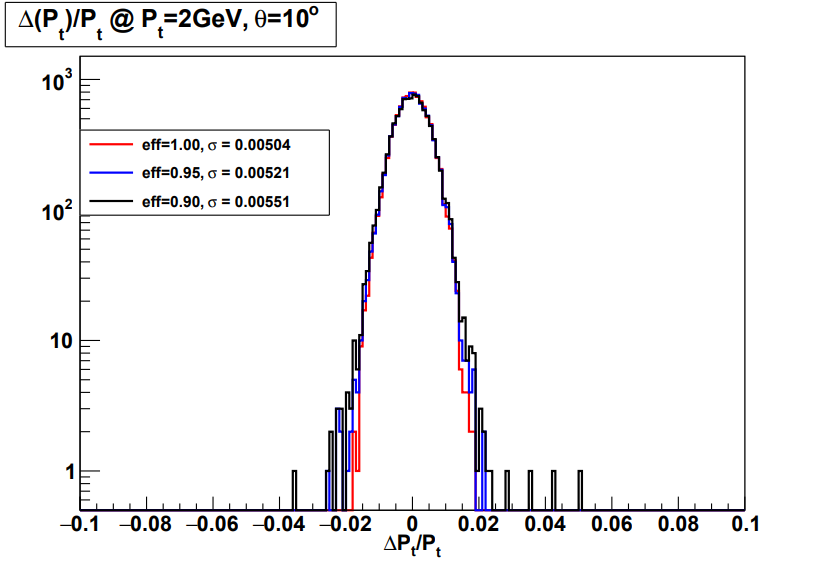 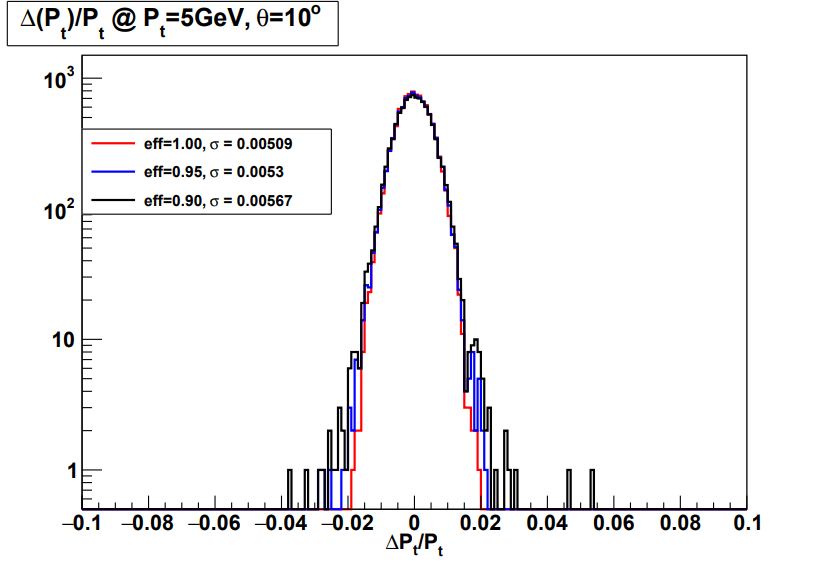 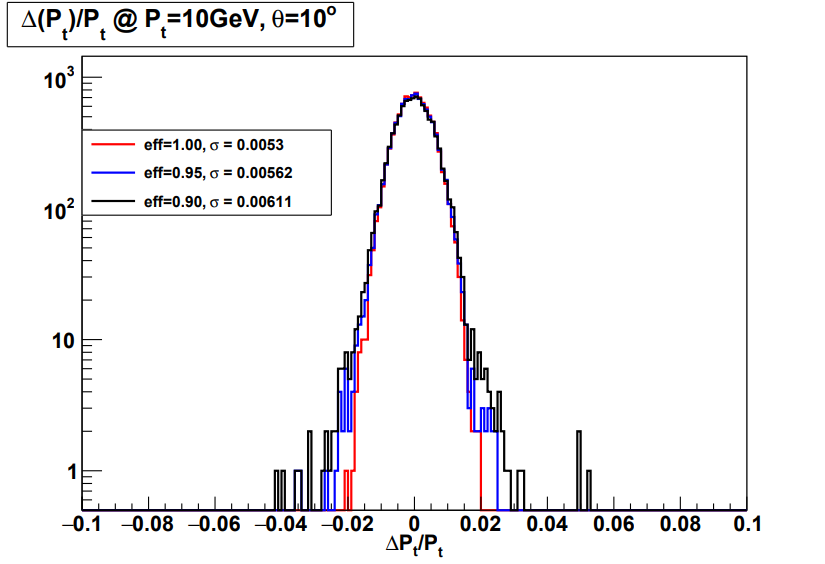 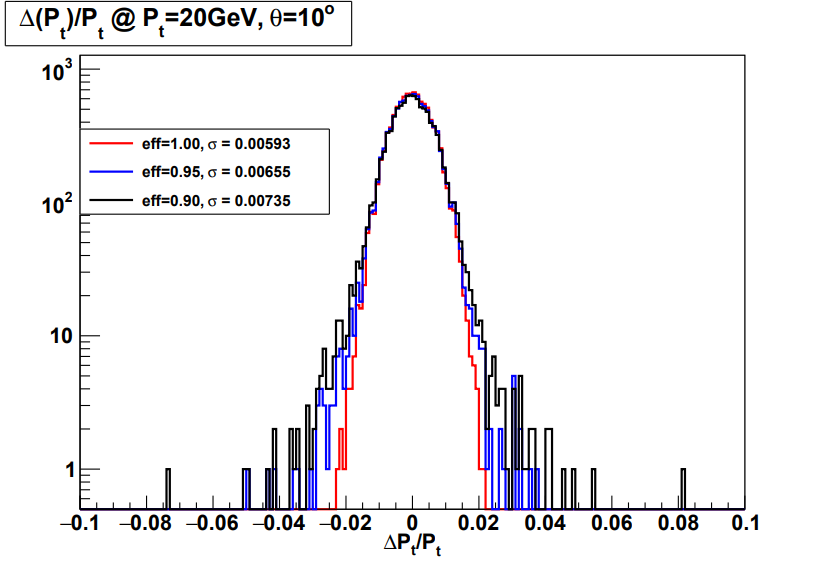 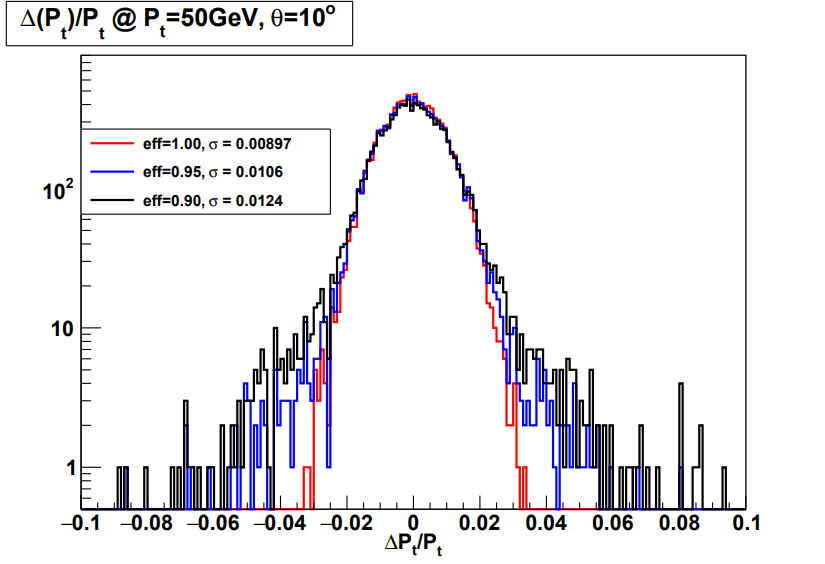 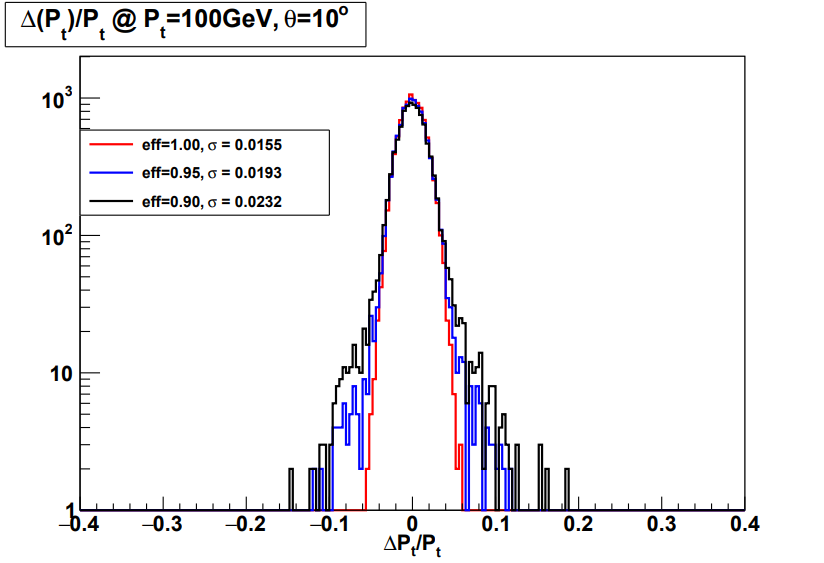 events ratio within 3σ for 4 endcaps
z of ITKE3、ITKE4: 	1001mm、1500mm1301mm、1800mm
events(between ±3σ)  / events(total)
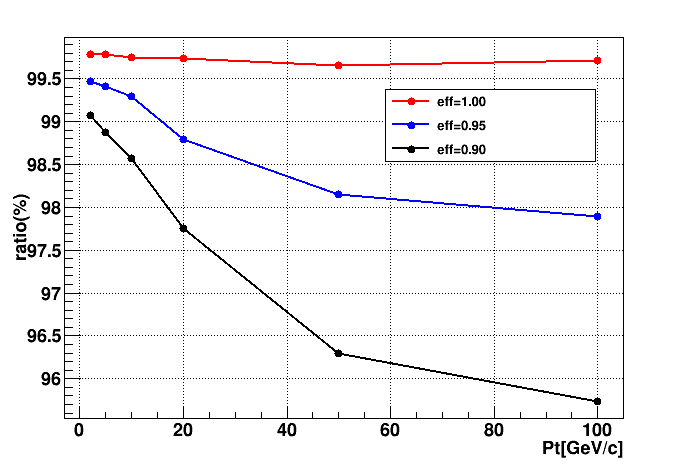 Global layout of tracking system
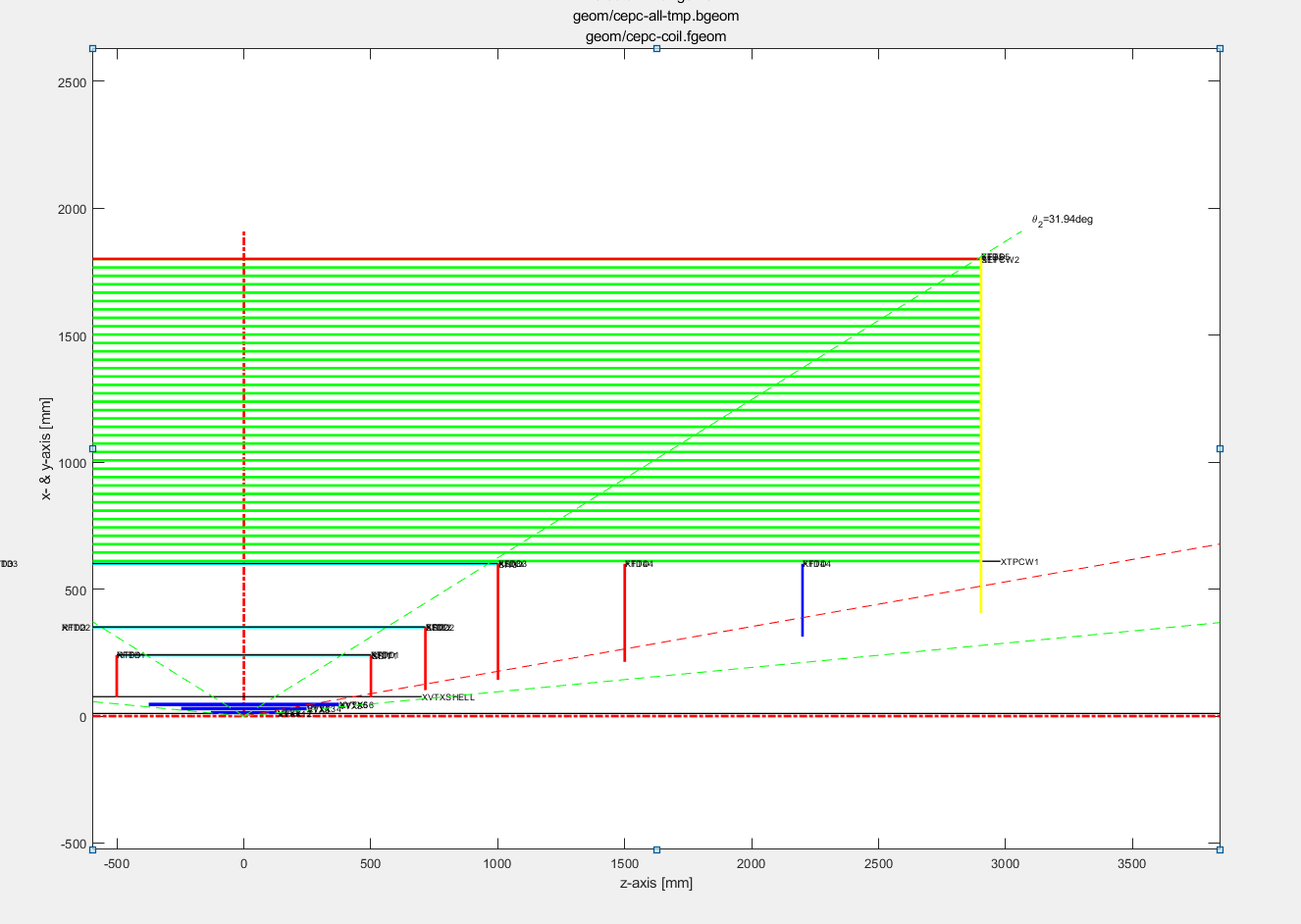 添加了第5层
模拟中入射的角度选为10°，即只穿过VTX和端盖部分。把ITKE和OTKE的hit效率分别设为1.00，0.95，0.90三个不同的值，观察在不同动量下，动量分辨的残差分布。
residual distribution of σPt for 5 endcaps
add endcap at z = 2200mm
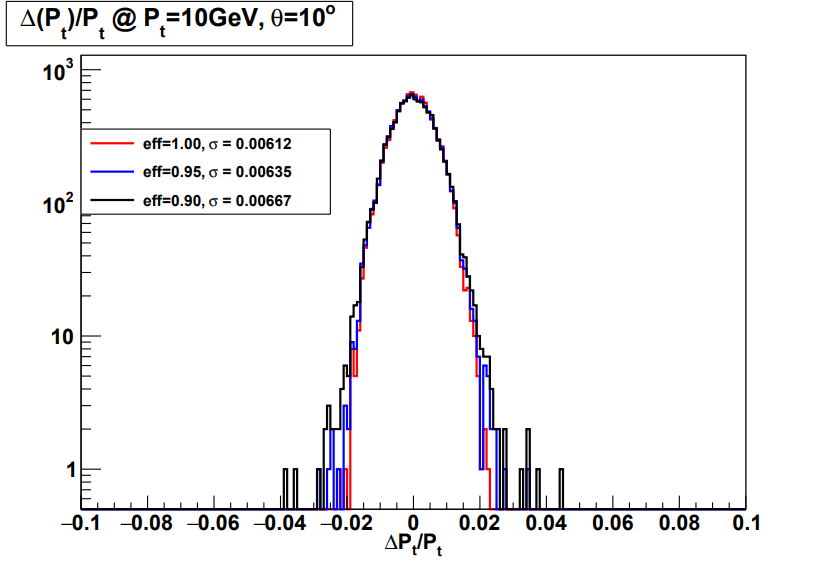 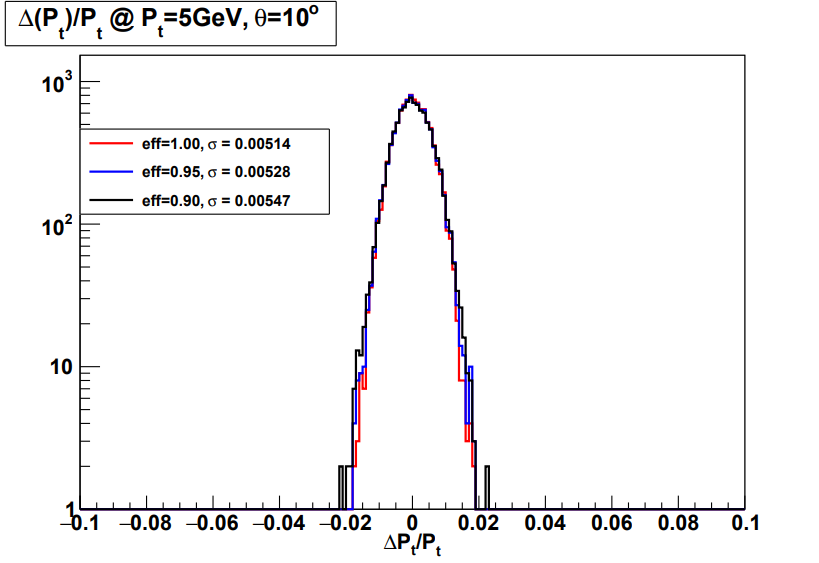 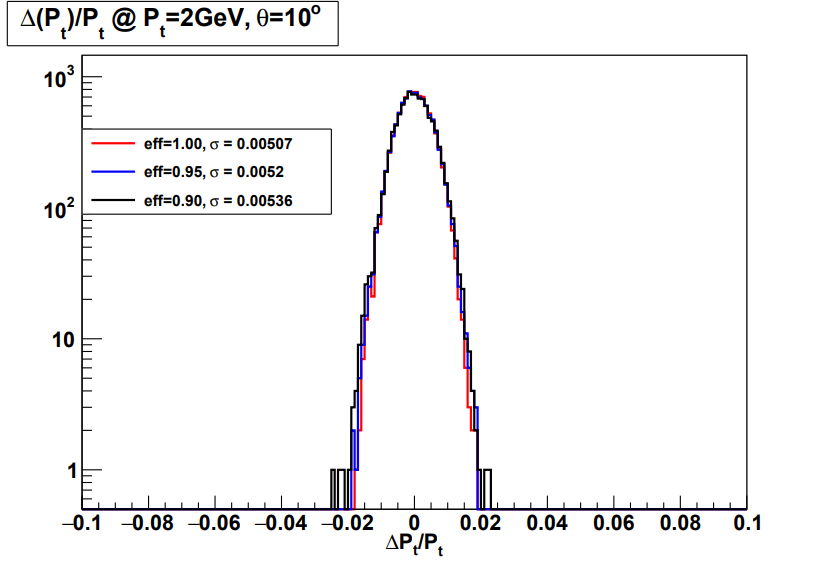 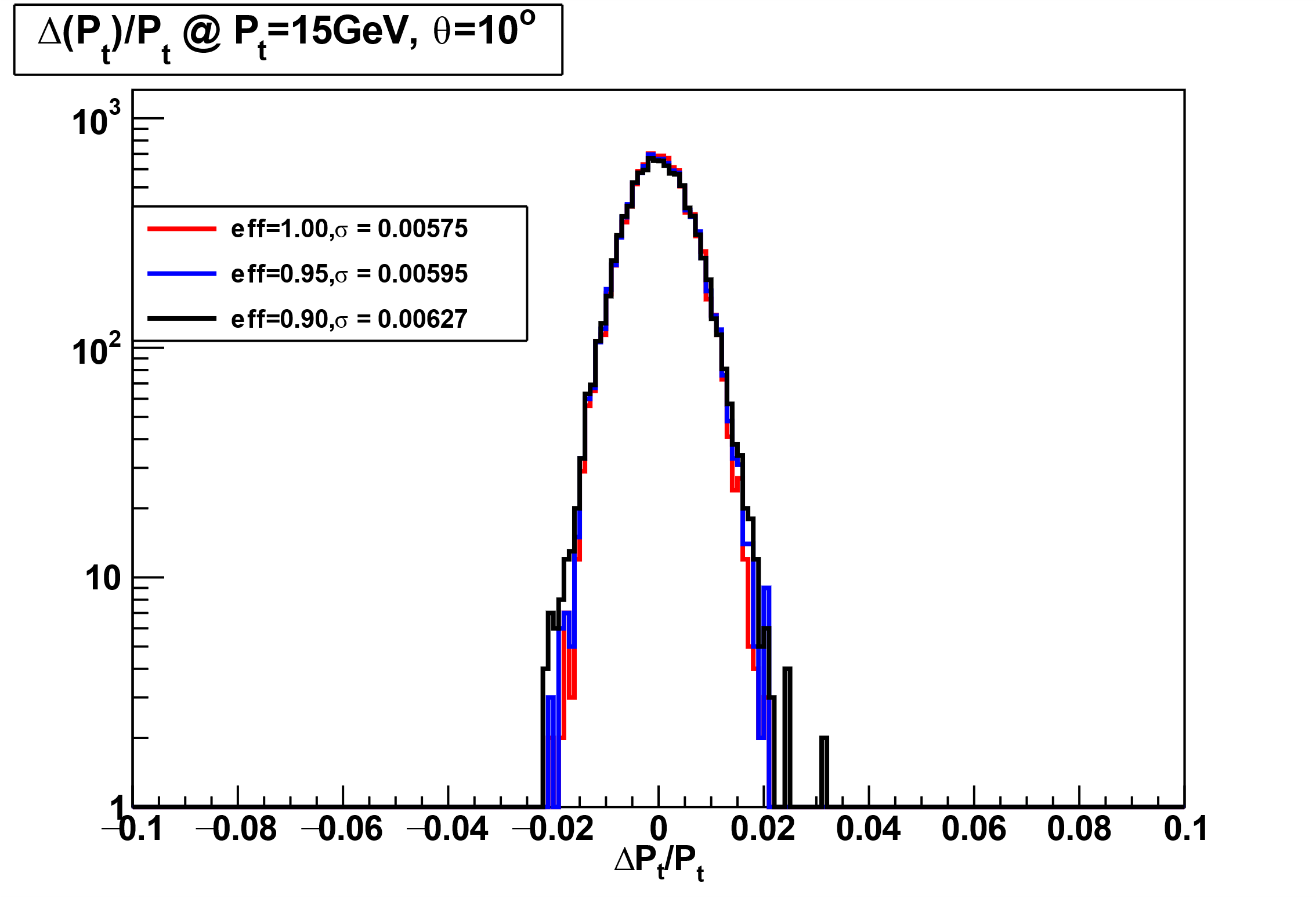 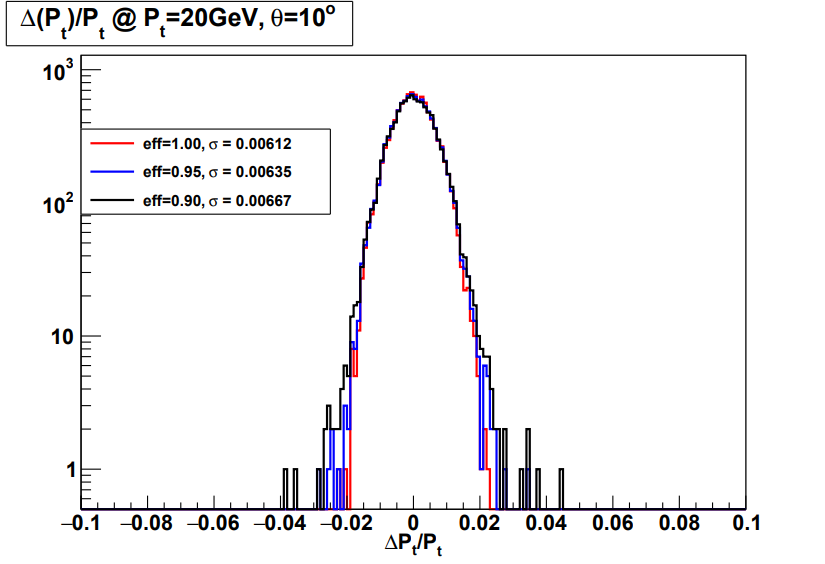 events ratio within 3σ for 5 endcaps
add endcap at z = 2200mm
events(between ±3σ)  / events(total)
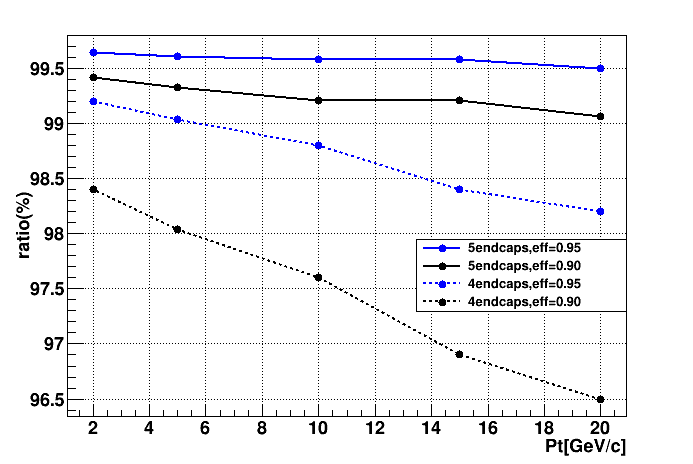 5层端盖情况下，3σ内事例数占比相比4层在不同动量下有~2%提升
residual distribution of σPt for barrel
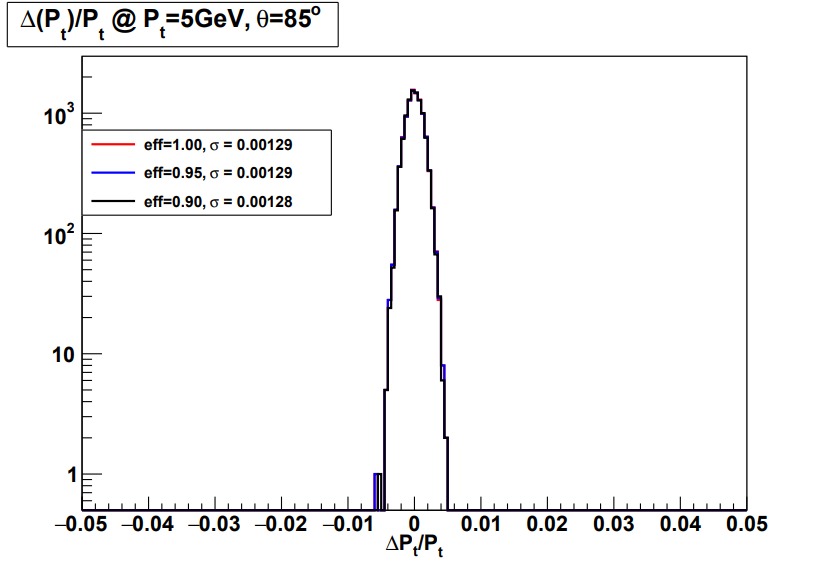 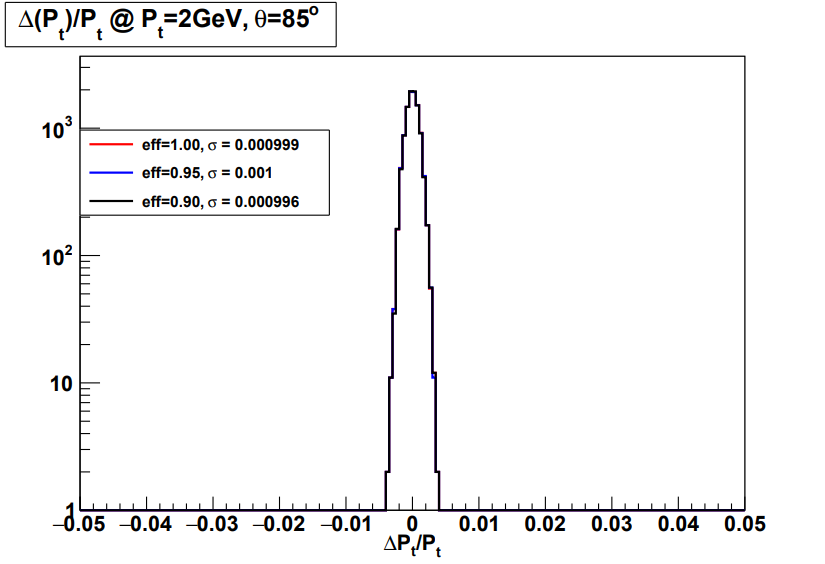 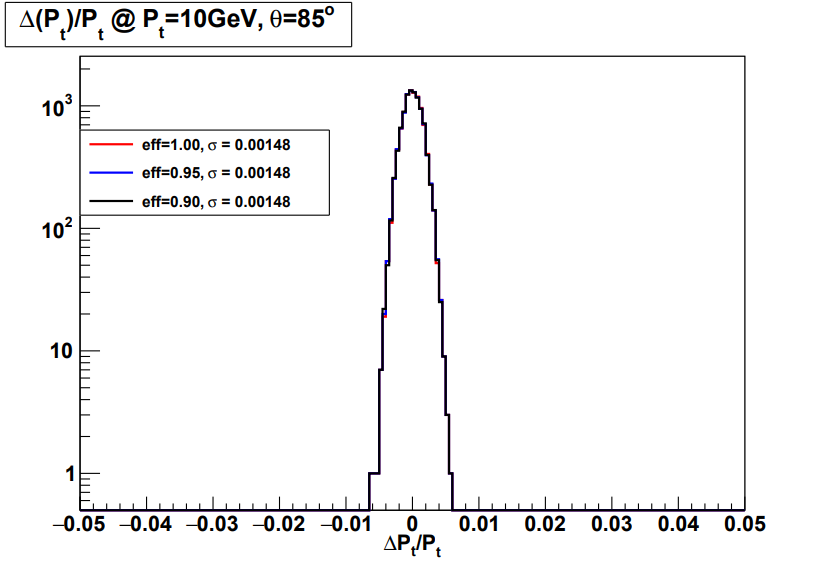 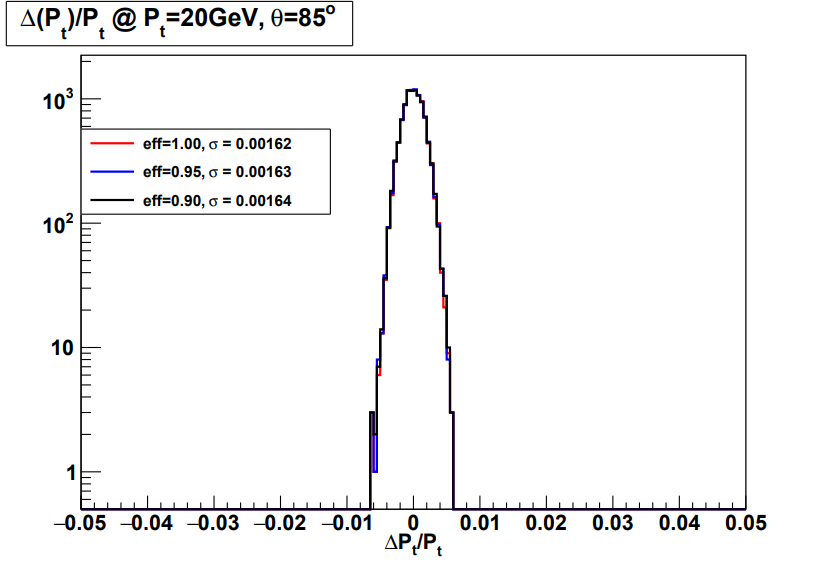 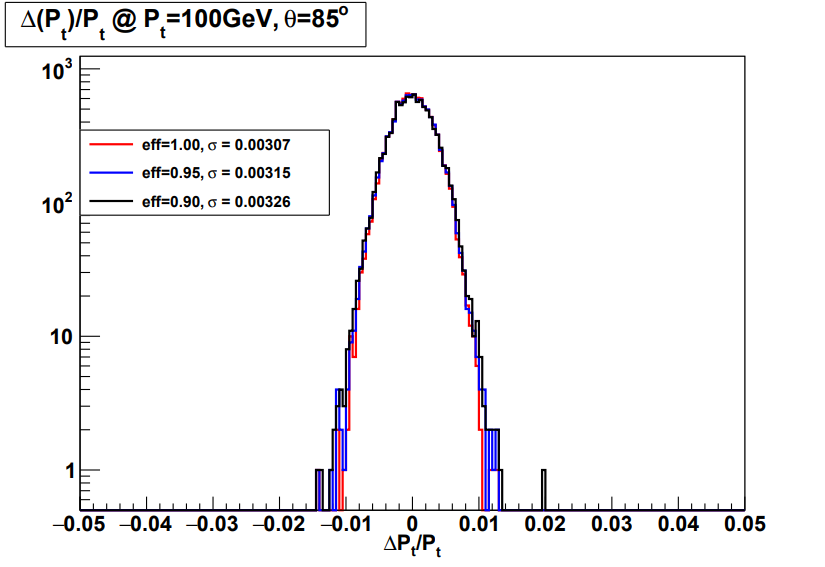 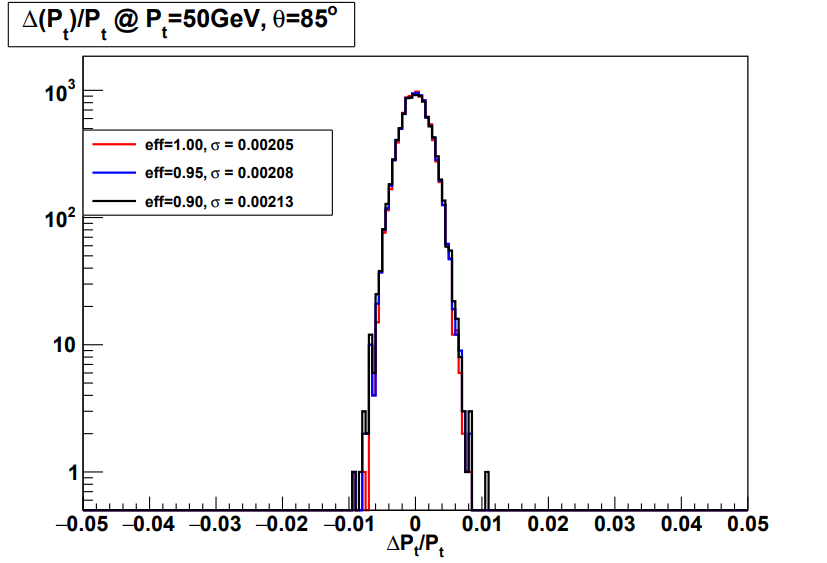 events ratio within 3σ for barrel
events(between ±3σ)  / events(total)
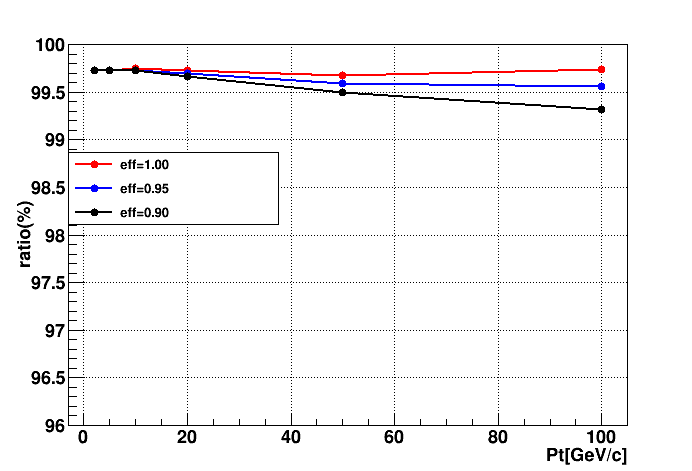 不同效率的差别，对桶部的影响较小。3σ内事例数占比在各个动量下差别均小于1%
Global layout of tracking system
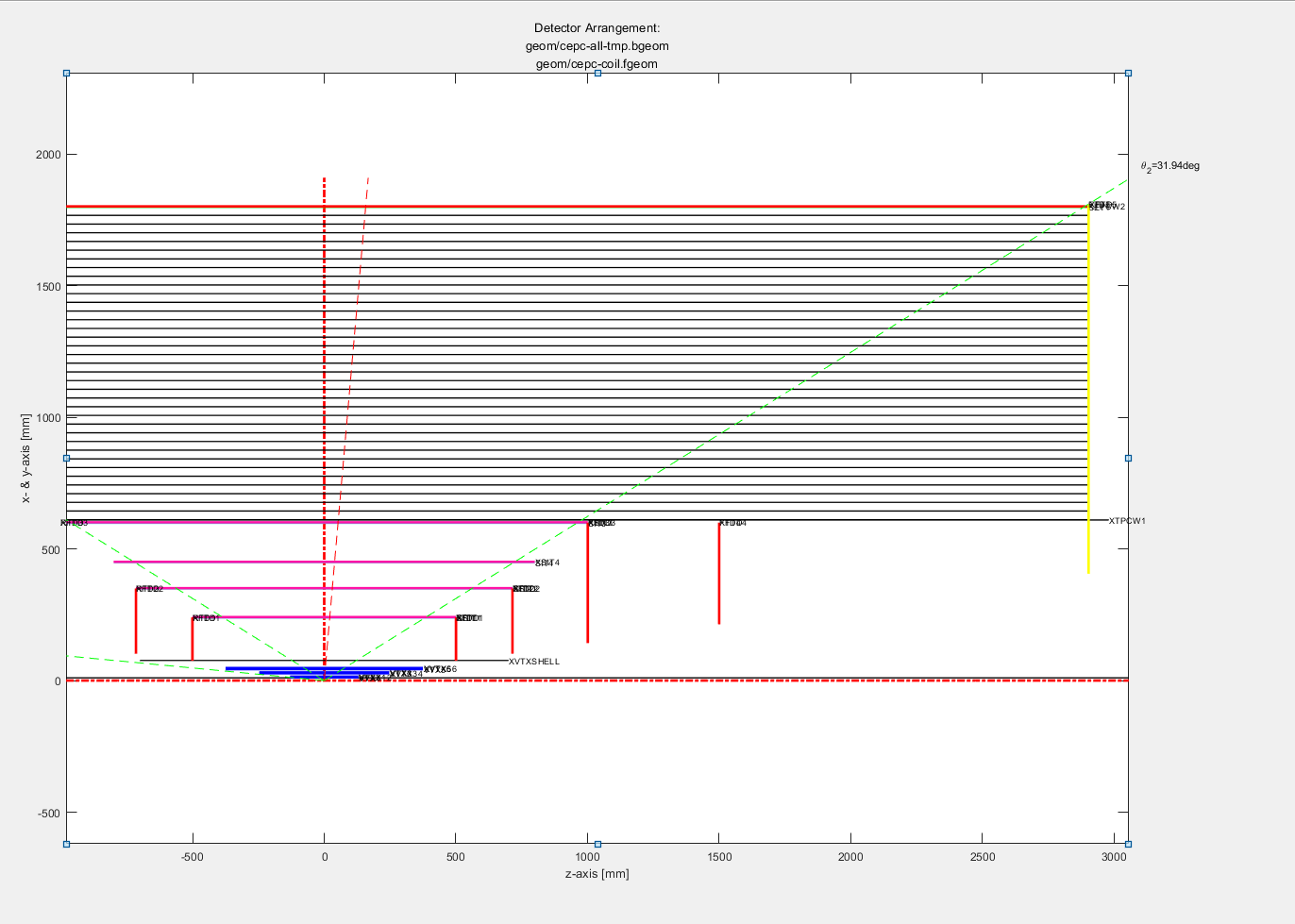 在2，3层ITKB之间添加了一层
模拟中入射的角度选为85°，同时把TPC效率设置为０。把ITKB的hit效率分别设为1.00，0.95，0.90三个不同的值，观察在不同动量下，动量分辨的残差分布。
residual distribution of σPt for barrel
add ITKB at R = 450mm
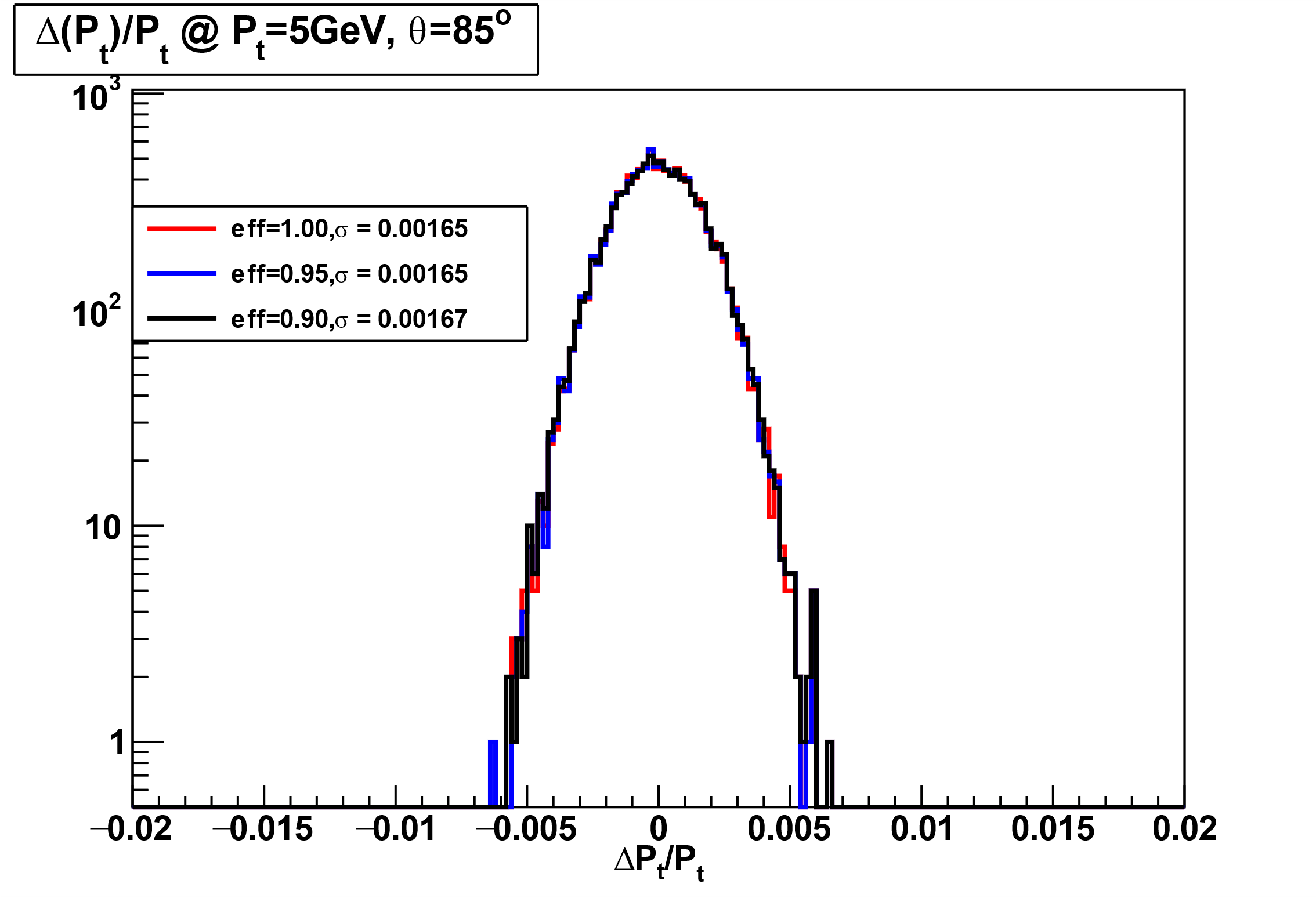 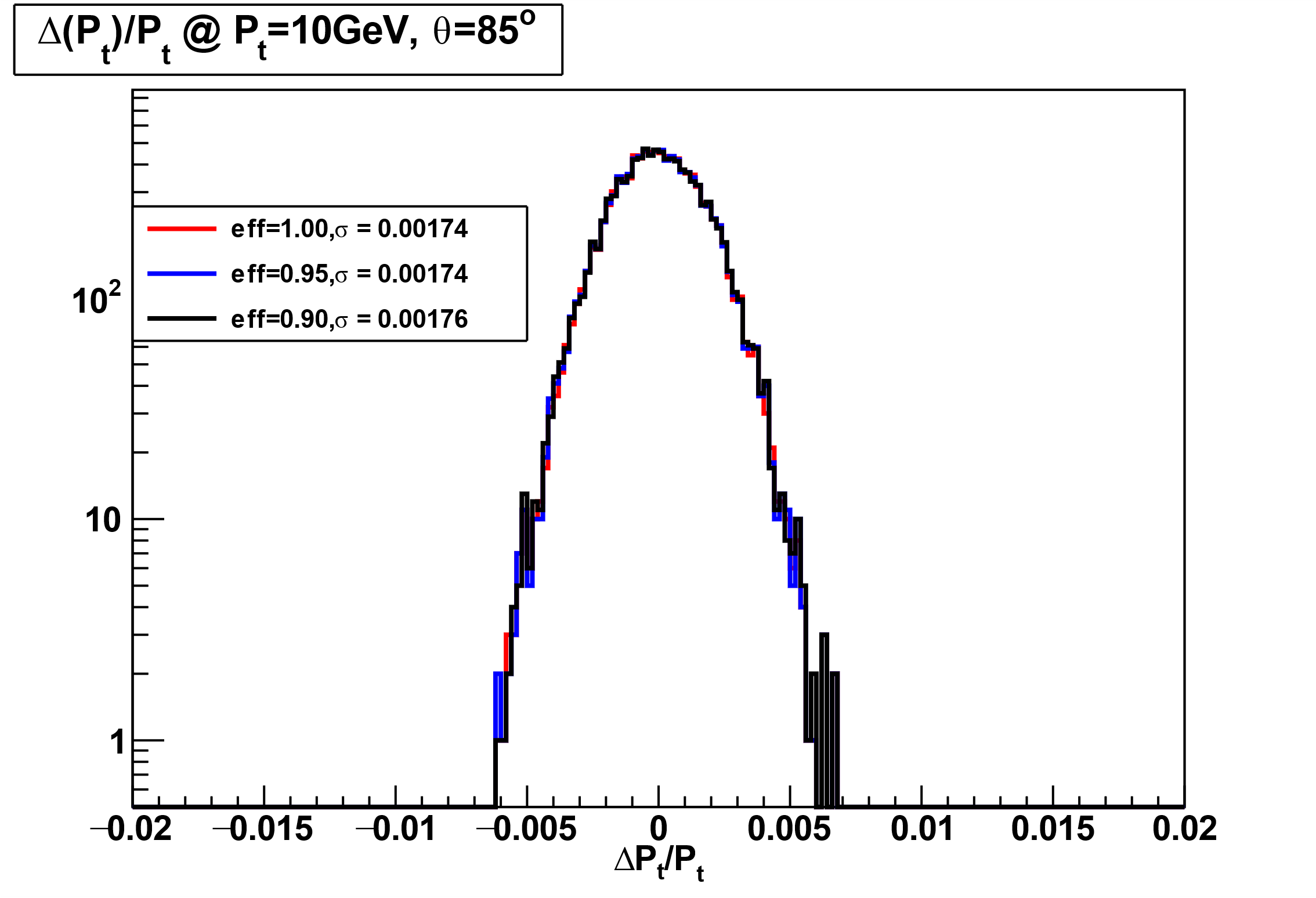 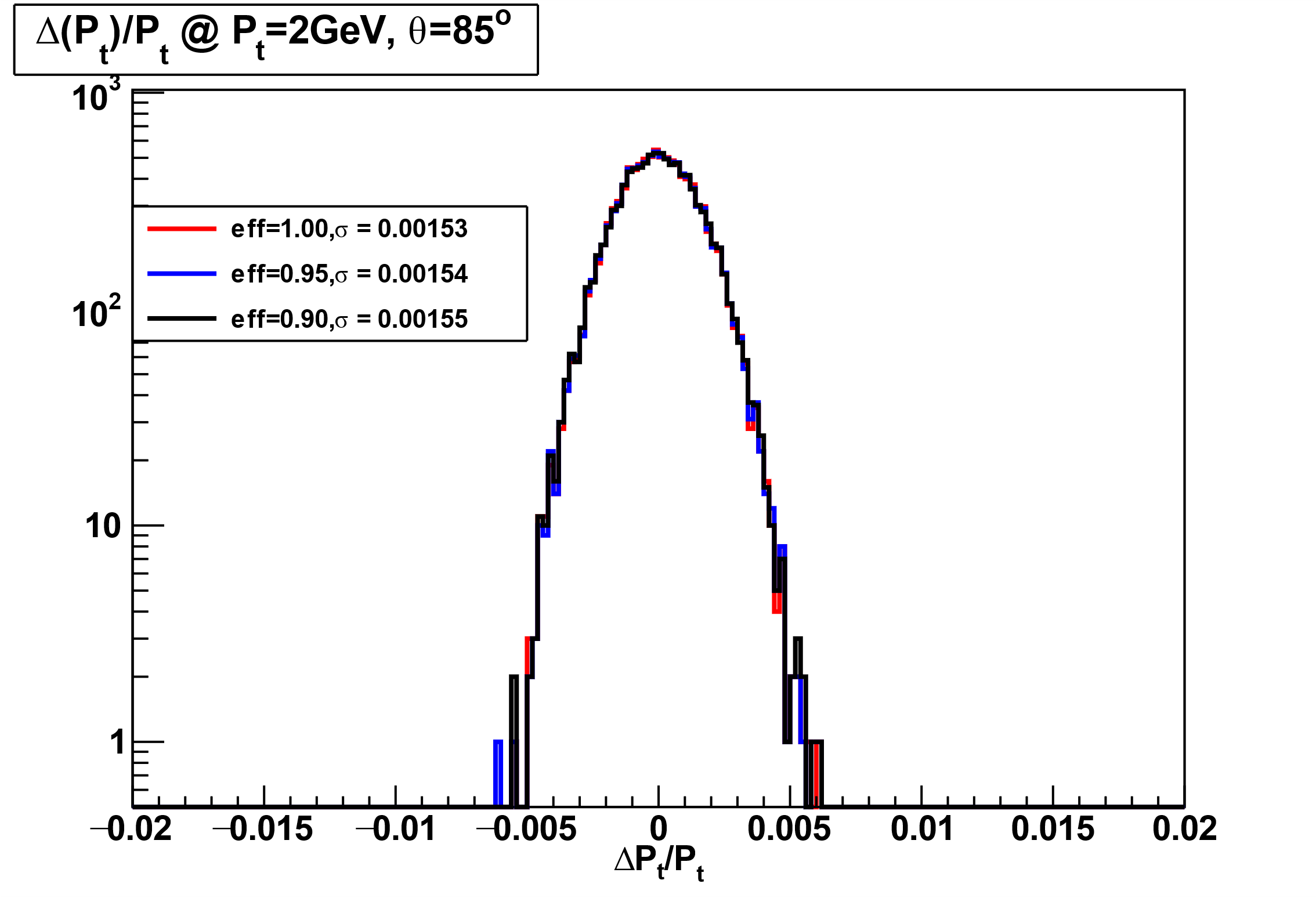 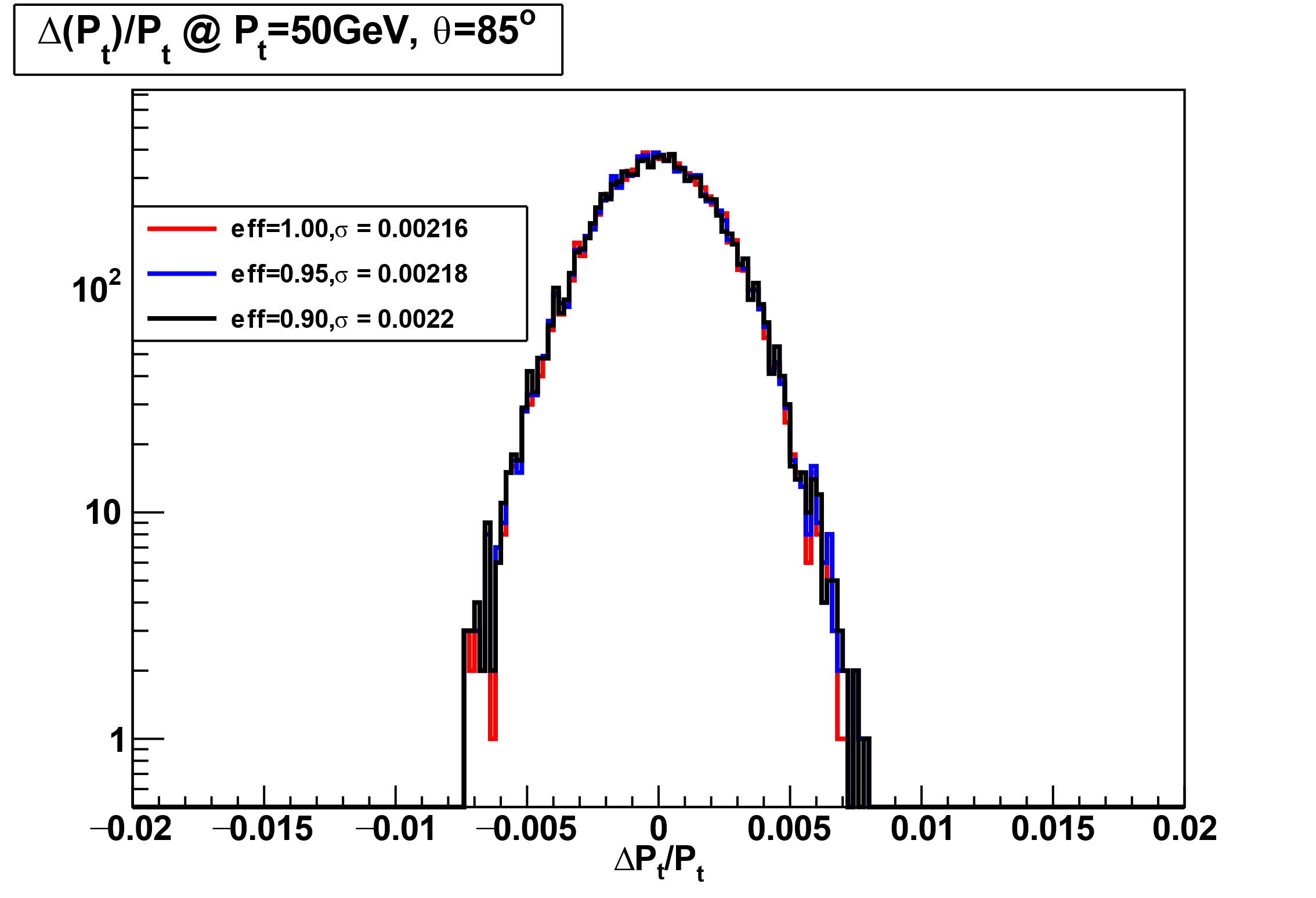 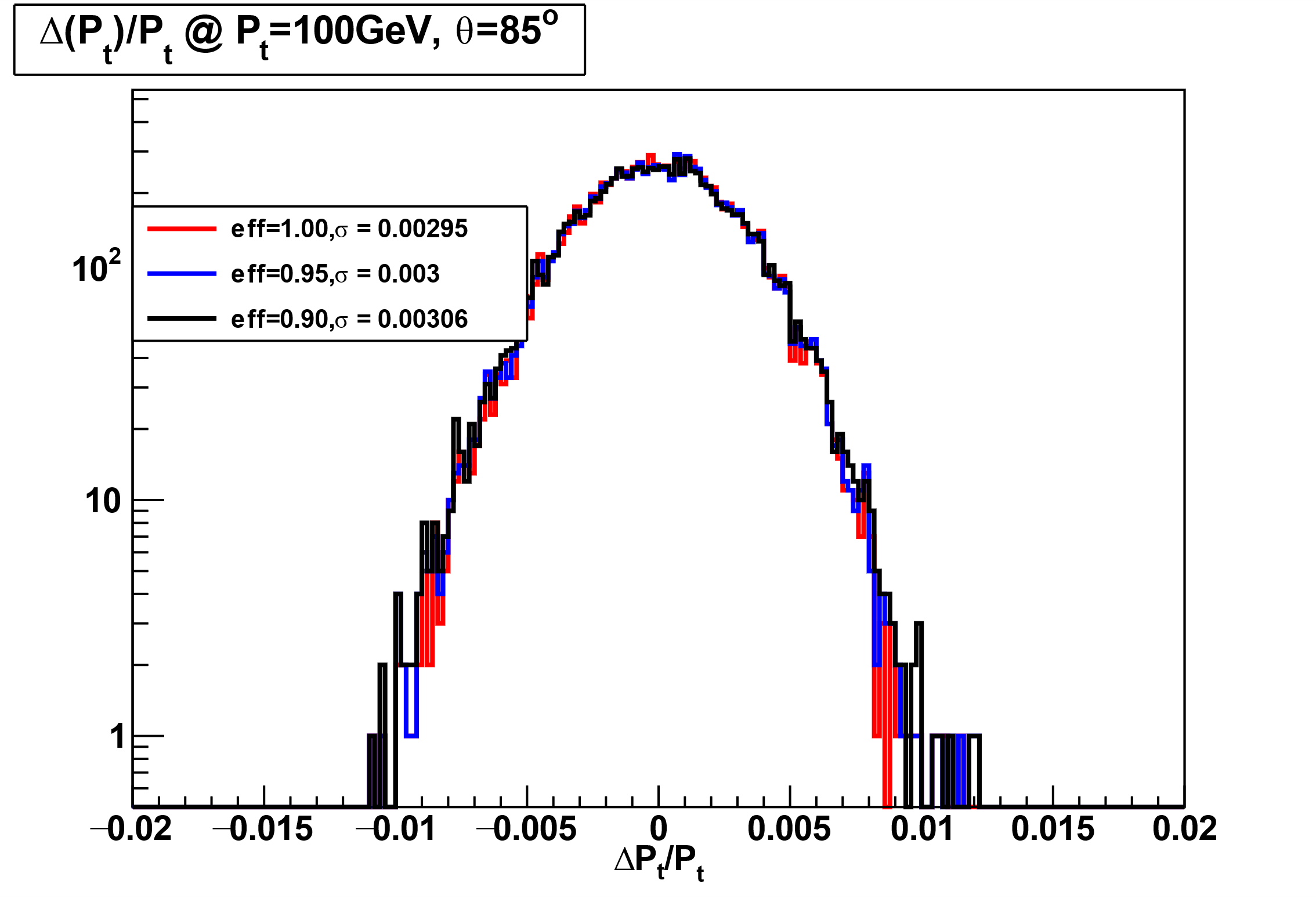 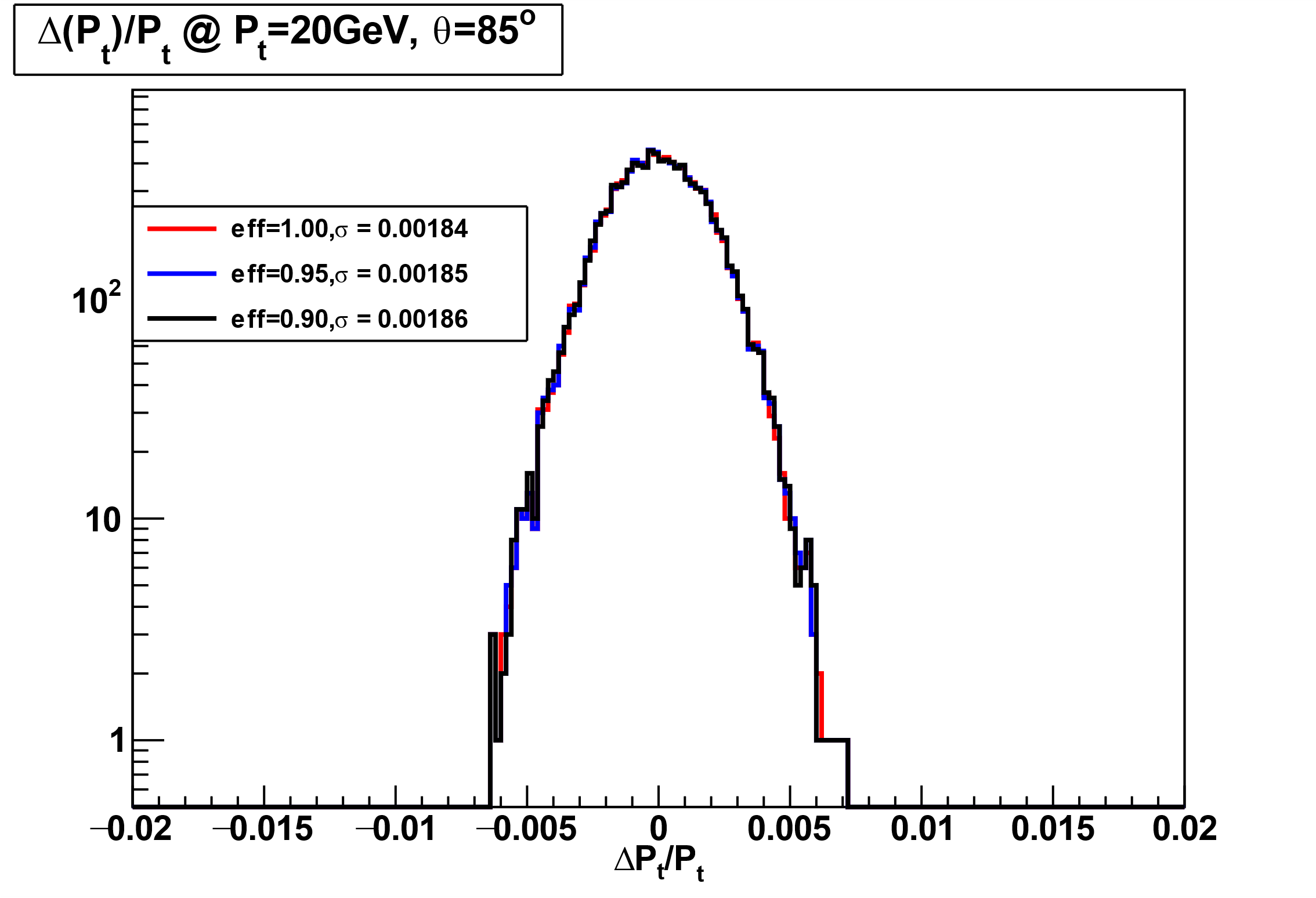 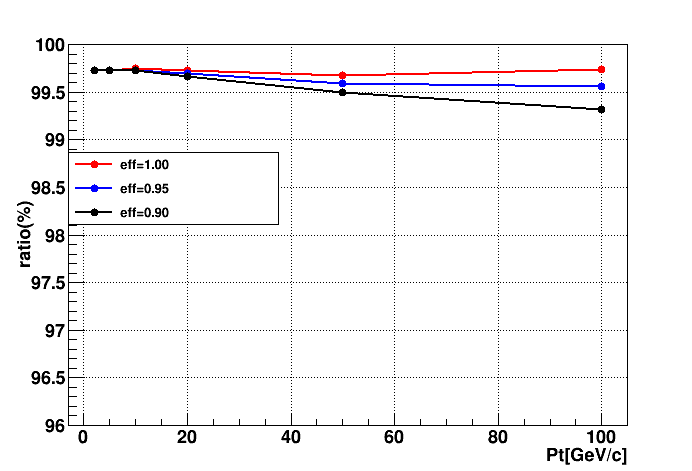 events ratio within 3σ for ITKB
add ITKB at R = 450mm
３层ITKB的结果
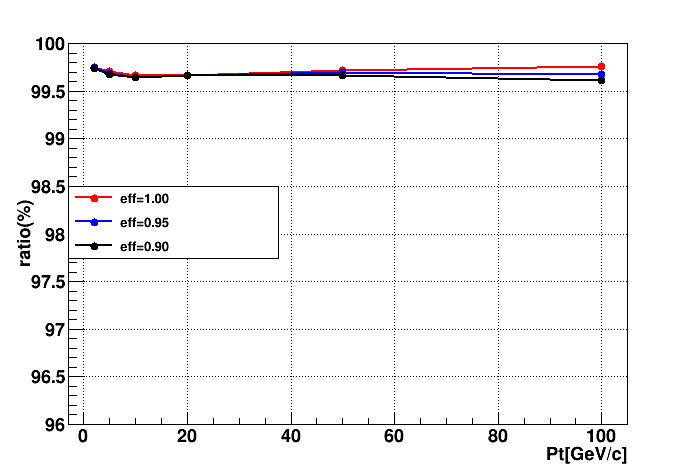 添加一层ITKB对3σ内事例比率影响较小
events ratio within 2σ for ITKB
add ITKB at R = 450mm
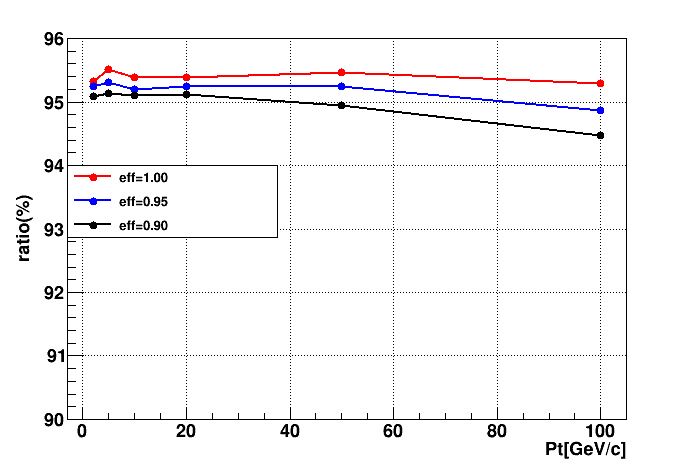 选用２σ作为cut条件，整体比率均下降，但差别也是不明显。
summary
对于桶部，在２，３层之间添加一层，对３σ内事例数比例的影响较小。去掉TPC的贡献，影响主要在分辨上，对比例影响也不大。

将cut条件设为２σ，不同的ｈｉｔ效率下比例差别也不明显。

相关的full　simulation正在进行。